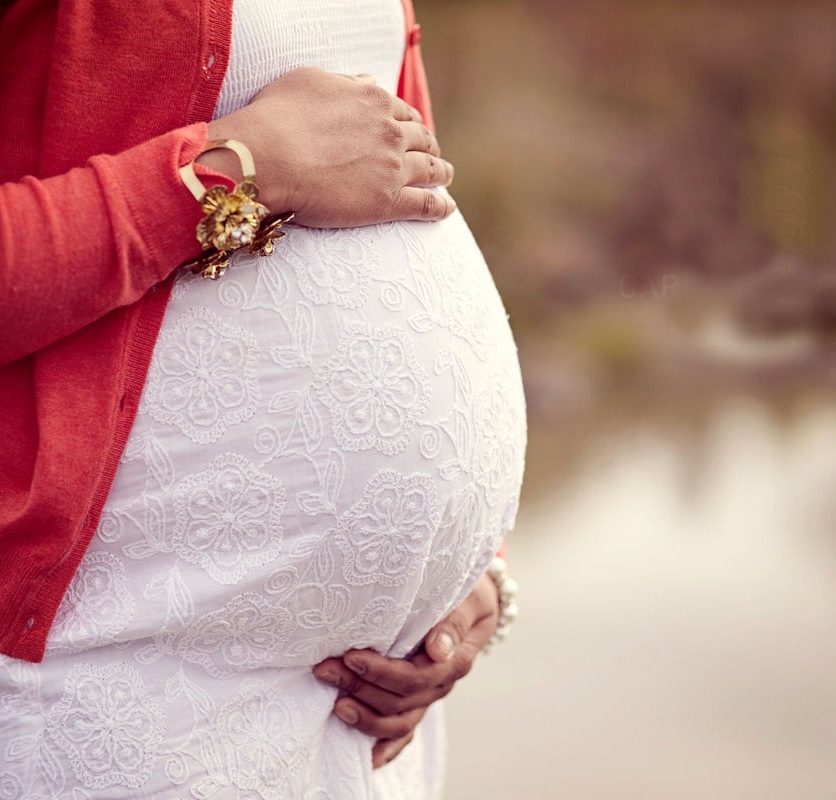 تم : زنان و زایمانقالب پاورپوینت زایمان و حاملگی
20begir.com
اینجا جایی است که ارائه شما شروع می شود
تاریخچه در مورد روز دوش نوزاد
روز 1
قالب پاورپوینت مامایی وزایمان قابل ویرایش می باشد
روز 2
قالب پاورپوینت مامایی وزایمان قابل ویرایش می باشد
روز 3
قالب پاورپوینت مامایی وزایمان قابل ویرایش می باشد
روز 4
قالب پاورپوینت مامایی وزایمان قابل ویرایش می باشد
تجزیه و تحلیل رقابت
عنوان در اینجا
عنوان در اینجا
قالب پاورپوینت مامایی وزایمان قابل ویرایش می باشد
قالب پاورپوینت مامایی وزایمان قابل ویرایش می باشد
عنوان در اینجا
عنوان در اینجا
قالب پاورپوینت مامایی وزایمان قابل ویرایش می باشد
قالب پاورپوینت مامایی وزایمان قابل ویرایش می باشد
استراتژی ما
قالب پاورپوینت مامایی وزایمان قابل ویرایش می باشد
روز 3
قالب پاورپوینت مامایی وزایمان قابل ویرایش می باشد
روز 1
روز 4
قالب پاورپوینت مامایی وزایمان قابل ویرایش می باشد
روز 2
قالب پاورپوینت مامایی وزایمان قابل ویرایش می باشد
سبک اینفوگرافیک
متن شما در اینجا
متن شما در اینجا
متن شما در اینجا
شما به سادگی می توانید مخاطبان خود را تحت تاثیر قرار دهید و به ارائه های خود جذابیت و زیبایی بی نظیری اضافه کنید. آسان برای تغییر رنگ، عکس و متن.
شما به سادگی می توانید مخاطبان خود را تحت تاثیر قرار دهید و به ارائه های خود جذابیت و زیبایی بی نظیری اضافه کنید. آسان برای تغییر رنگ، عکس و متن.
شما به سادگی می توانید مخاطبان خود را تحت تاثیر قرار دهید و به ارائه های خود جذابیت و زیبایی بی نظیری اضافه کنید. آسان برای تغییر رنگ، عکس و متن.
سبک اینفوگرافیک
محتوا در اینجا
محتوا در اینجا
آسان برای تغییر رنگ، عکس و متن.
آسان برای تغییر رنگ، عکس و متن.
60%
ارائه پاورپوینت دریافت کنید
ارائه پاورپوینت دریافت کنید
ارائه پاورپوینت دریافت کنید
ارائه پاورپوینت دریافت کنید
$234,090
$434,090
عنوان مطالب
عنوان مطالب
ارائه پاورپوینت دریافت کنید
ارائه پاورپوینت دریافت کنید
ارائه پاورپوینت دریافت کنید
ارائه پاورپوینت دریافت کنید
50%
نمای کلی KPI
کل منجر می شود
5,409
قالب پاورپوینت مامایی وزایمان قابل ویرایش 
می باشد
میهمانان
223
قالب پاورپوینت مامایی وزایمان قابل ویرایش 
می باشد
دنبال کنندگان جدید
1,890
قالب پاورپوینت مامایی وزایمان قابل ویرایش 
می باشد
با تشکر!
آیا هیچ سوالی دارید؟

20begir.com